Evaluation: Building the Evidence To Demonstrate Impacts and Outcomes
Latrice Rollins, PhD, MSW
Assistant Director of Evaluation and Institutional Assessment

Calvin McAllister, MPH
Research Assistant II

Morehouse School of Medicine Prevention Research Center
Learning Objectives
Describe evaluation

Describe methods of evaluation

Describe Community-Based Participatory Approach (CBPA) and the systems and infrastructure of community-academic partnerships necessary for CBPA

Detail examples of CBPA to evaluation
What is Evaluation?
Program evaluation is carefully collecting and analyzing information about a program or some aspect of a program in order to make necessary decisions about the program.
Why Evaluate?
Improve the program – 
“Balancing the call to prove with the need to improve.” (W.K. Kellogg Foundation)
Determine program effectiveness – 
Evaluation supports “accountability and quality control” 
     (W. K. Kellogg Foundation)
Significant influence on program’s future
Generate new knowledge –
Not just research knowledge
Determines not just that a program works, but analyzes how and why it works
With whom is the program most successful? 
Under what circumstances?
4
When we seek public funding…
Funding is being provided as an “investment toward the public good.” This isn’t a gift!!
Funding agencies – Federal, State, Public, Private – 
    if they fund you, there is an expectation of results –    
  “Outcomes”or “Impacts”as a result of the funding. 
As a recipient of the funding – you have the obligation to do your best to achieve the objectives of the research. Results are expected.
Participatory Approach
A participatory approach to evaluation is an evaluation that involves all the stakeholders in a project - those directly affected by it or by carrying it out - in every phase of evaluating it, and in applying the results of that evaluation to the improvement of the work.
Participatory Approach
Participatory monitoring and evaluation is not just a matter of using participatory techniques within a conventional monitoring and evaluation setting. It is about radically rethinking who initiates and undertakes the process, and who learns or benefits from the findings
Institute of Development Studies, 1998
Why would you use a participatory approach?
It gives you a better perspective on both the initial needs of the project's beneficiaries, and on its ultimate effects. 
It can get you information you wouldn't get otherwise. 
It tells you what worked and what didn't from the perspective of those most directly involved - beneficiaries and staff.
It results in a more effective project. 
It can provide a voice for those who are often not heard.
It teaches skills that can be used in employment and other areas of life. 
It bolsters self-confidence and self-esteem in those who may have little of either. 
It encourages stakeholder ownership of the project. 
It can spark creativity in everyone involved. 
It encourages working collaboratively.
Why wouldn't you use a participatory approach?
It takes more time than conventional process. 
It takes the establishment of trust among all participants in the process. 
You have to make sure that everyone's involved, not just "leaders" of various groups. 
You have to train people to understand evaluation and how the participatory process works, as well as teaching them basic research skills. 
You have to get buy-in and commitment from participants.
People's lives - illness, child care and relationship problems, etc. - may cause delays or get in the way of the evaluation.                     
You may have to be creative about how you get, record, and report information. 
Funders and policy makers may not understand or believein participatory evaluation.
When would you use participatory evaluation?
When you're already committed to a participatory process for your project. 
When you have the time, or when results are more important than time. 
When you can convince funders that it's a good idea. 
When there may be issues in the community or population that outside evaluators (or program providers, for that matter) aren't likely to be aware of.
When you need information that it will be difficult for anyone outside the community or population to get. 
When part of the goal of the project is to empower participants and help them develop transferable skills. 
When you want to bring the community orpopulation together.
Who should be involved in participatory evaluation?
All stakeholders, including:
Participants or beneficiaries. 
Project line staff and/or volunteers. 
Administrators. 
Outside evaluators, if they're involved.  
Community officials. 
Others whose lives are affected by the project.
Data Collection Methods
Mixed Method Approach including 2 or more of the following methods:
Surveys
Interviews
Focus Groups
Document Review
Observations
Types of Data
Quantitative
Numbers based on objectives and activities
Types of data needed:  
Number of participants (process)
Grade point averages (outcome)
Retention rates (outcome)
Survey data (outcome and process)

Qualitative
Narrative or text from:
Interviews
Focus groups 
Observations
14
[Speaker Notes: What data do you need? -- Do you have a commitment from the agency in charge of records to release them to you? 
Participant observation – discuss high school mental health ethnography]
Surveys
Interviews
Focus Groups
Document Review
Observations
Community-Campus Partnership Example
Morehouse School of Medicine Prevention Research Center (MSM PRC)
Theme - Risk Reduction and Early Detection in African American and Other Minority Communities: Coalition for Prevention Research
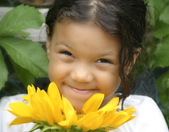 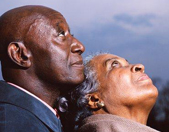 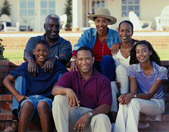 [Speaker Notes: The mission is to advance scientific knowledge in the field of prevention in African American and other minority communities and to disseminate new information and strategies of prevention.

MSM PRC engages in interdisciplinary, applied prevention research, community capacity building and evaluation using evidence-based and participatory approaches in collaboration with community partners; federal, state, and local health and education agencies; and other universities. The research focus of MSM PRC includes: reduction of HIV risk behavior, cancer prevention, youth violence prevention and reduction, adolescent health promotion, men's health promotion, environmental health, and cardiovascular disease prevention.
The Center’s mission is to advance scientific knowledge in the field of prevention in African American and other minority communities and to disseminate new information and strategies of prevention.]
MSM Prevention Research Center Overview
Established in 1998

Funded by the Centers for Disease Control and Prevention 

Ways of Engaging the community:  Research, health promotions, evaluation, and DEFINING THE RESEARCH AGENDA!
22
MSM PRC Community Coalition Board (CCB)
The MSM PRC Community Coalition Board is comprised of:
Community Residents
Academic Institution Representatives
Agencies 
within the City of Atlanta Neighborhood
Planning Units T, V, X, Y and Z.
[Speaker Notes: Morehouse School of Medicine, GA State, Emory; housing authority, community planning orgs, school representatives, health dept, nonprofit, community residents]
Community Representation
24
[Speaker Notes: We solicited feedback from residents in NPUs V, X, Y, and Z.  Neighborhoods of these NPUs include Summerhill, Pittsburgh, Lakewood Heights, South Atlanta, and Thomasville Heights (among others). Primary zip codes: 30310, 30315, and 30354]
Community Description
25
Systems of CCB Engagement in Research and Center Infrastructure
Ensuring a Shared Community-Campus Experience
Bi-monthly meetings
Scheduled social time and food at each meeting
Formalized Structure and Governance
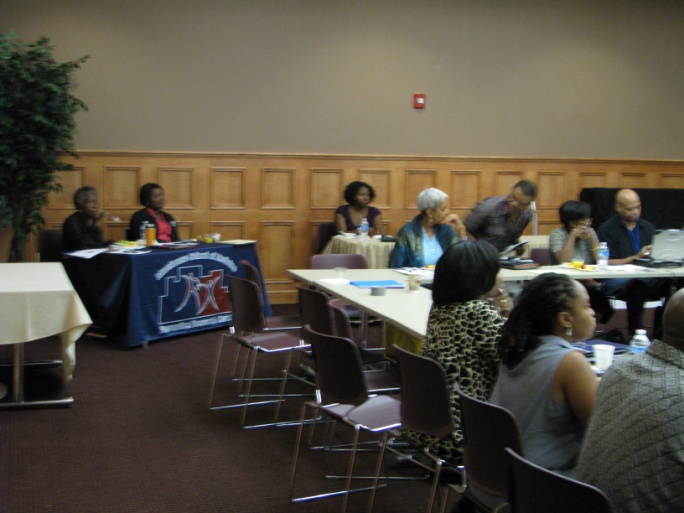 [Speaker Notes: To mitigate challenges; governance vs advisory-implies powerlessness]
Example of MSM PRC CCB By-Laws
The bylaws permit a maximum of 25 board members, the majority must be community representatives.
The board chair is always a community resident.
All projects and protocols to be implemented by the PRC must be approved by the CCB’s Project Review Committee, which consists of neighborhood representatives.
[Speaker Notes: Majority of board members are AA; board members must represent community. ccb members receive an incentive for attending meetings; formal process of voting, interviewing board members]
MSM PRC CCB: Community Values
Research processes and outcomes benefit the community
Community partners involved in analysis and interpretation of data and dissemination of results
Partnerships to last beyond funded research
Community empowered to initiate community-based research
[Speaker Notes: Research cannot be just data-gathering, community needs services and jobs- Community residents hired to conduct research, coordinate (CHWs); provided TA and minigrants up to $5000 for projects
Participate in developing the message and results shared (avoid negative) ; cant just leave the community because funding ends, some projects do end but partnership remains;]
MSM PRC CCB: Community Values
Policies and programs based on mutual respect and justice
Right to self-determination
Community partners at every level
Enforced principles of informed consent
Socially, culturally, environmental sensitive research and application
Blumenthal DS. A community coalition board creates a set of values for 
community-based research. Preventing Chronic Disease 2006;3(1):A16.
[Speaker Notes: Mutual respect to mitigate trust issues; Decision making at every level ; informed consent-community consent through ccb IRB; Important to design culturally sensitive interventions]
Examples of Community-Based Participatory Approaches to Evaluation
Minority Men’s Oral Health & Dental Access Program
The Pittsburgh Community Improvement Association in partnership with MSM PRC CCB, received funding from the DentaQuest Foundation to address the overwhelming need for African American males to increase their awareness of the importance of oral health.
Evaluation
Work with advisory board
Conduct Oral Health Needs Assessment
Assess the potential impact and capture important lessons learned throughout all aspects of health needs assessment process
Actions
Impact oral health care among African American males in Neighborhood Planning Units V, X, Y and Z through educational interventions that demonstrate the importance of oral health and its relationship to the overall quality of life through:

Partnership development with health and community based organizations to provide oral health education. 

Conduct an oral health community education training and health resource sharing across the identified NPUs.
Impact
Policies and interventions to eliminate racial disparities in oral health should be directed at the social, physical and infrastructural characteristics of neighborhoods as well as individuals.  

Our results could be helpful for policy makers and NPUs citizen advisory councils in assisting the city in developing plans that best meet the needs of their communities.

Education regarding access to dental care and insurance should be added to the curriculum.
United Health Foundation MSM Innovations Learning Laboratory Patient Centered Medical Home and Neighborhood
Demographic Profile -Zip Code 30344
Mean age-34.3 years old

Average annual income - $39,720

28% of households are female-headed
Source: City-data.com. (2010).  Zip code detailed profile. http://www.city-data.com/zips/30344.html.
Community Health Needs Assessment Process Was Designed to:
Comprehensively include primary qualitative and quantitative data from community stakeholders and secondary data to identify the demographic profile, health needs, priorities and assets

Engage communities in the review and interpretation of what the data means in real-time

Use community-based recommendations to guide service implementation
Evaluation
5 focus groups were conducted within 30344 to get community ideas and perceptions related to clinical care quality within 30344.

A total of 47 participants (31 females, 16 males)

All participants resided or were employed in 30344 and were 18 and older

Consisted of community residents and workers, clinicians, and individuals with chronic diseases
Impact
The results of these focus groups helped to identify community preferences and recommendations to clinical care and supports

Established a list of existing clinical assets within 30344 after review of the results from focus groups

Developing an advisory committee
Your Turn!
Applying CBPA
How might you apply one or more CBPA concept(s) to your work?
What would be the added value of CBPA to your organization?
Questions